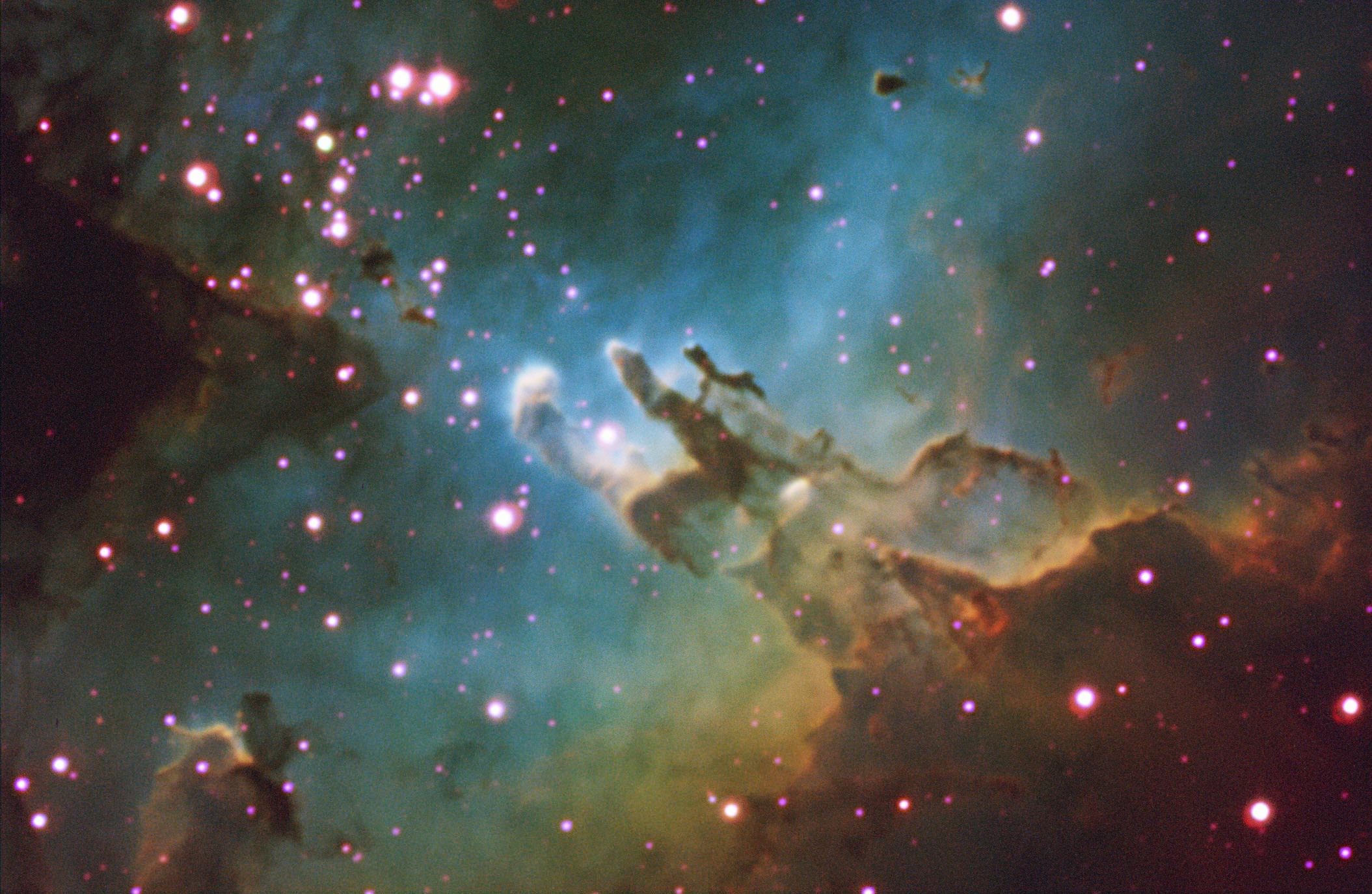 Selected Topics in Astrophysics
Prof Wladimir Lyra

Live Oak, 1119-G
Office Hours: Mon 4pm-5pm
Class hours: Mon/Wed 5pm-6:15pm
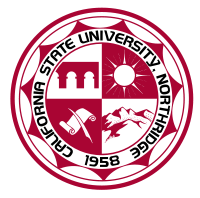 Stable and Unstable Equilibria
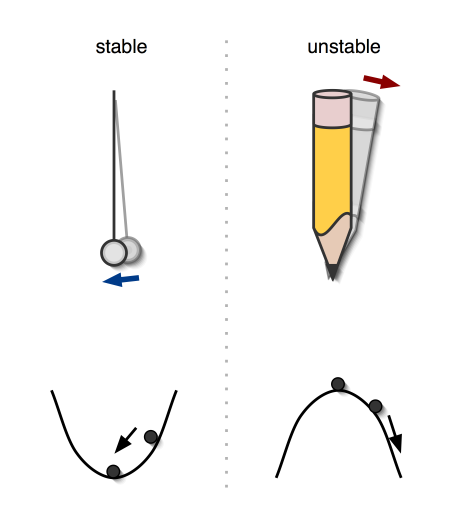 Stable Equilibrium

Returns to equilibrium position when disturbed
Unstable Equilibrium

Does not return to equilibrium position when disturbed
Thermal stability
to surface
to core
a perturbation
Hotter than the surroundings, it expands and rises
Equilibrium
Expansion cools the blob
Equilibrium
It cools further and sinks
Thermal instability
Hotter than the surroundings
The blob expands and rises
It rises faster than it cools
It keeps rising
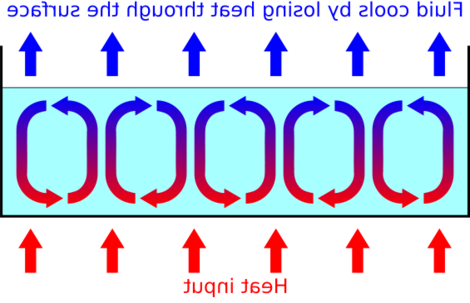 It travels a great distance 
before cooling and sinking
CONVECTION
Solar Structure
In stable equilibrium, 
heat is transported by radiation (without transport of mass).

In unstable equilibrium, 
heat is transported by convection (with transport of mass).


The Sun has a 
radiative zone 
in the interior 

And a 
convective zone
near the surface
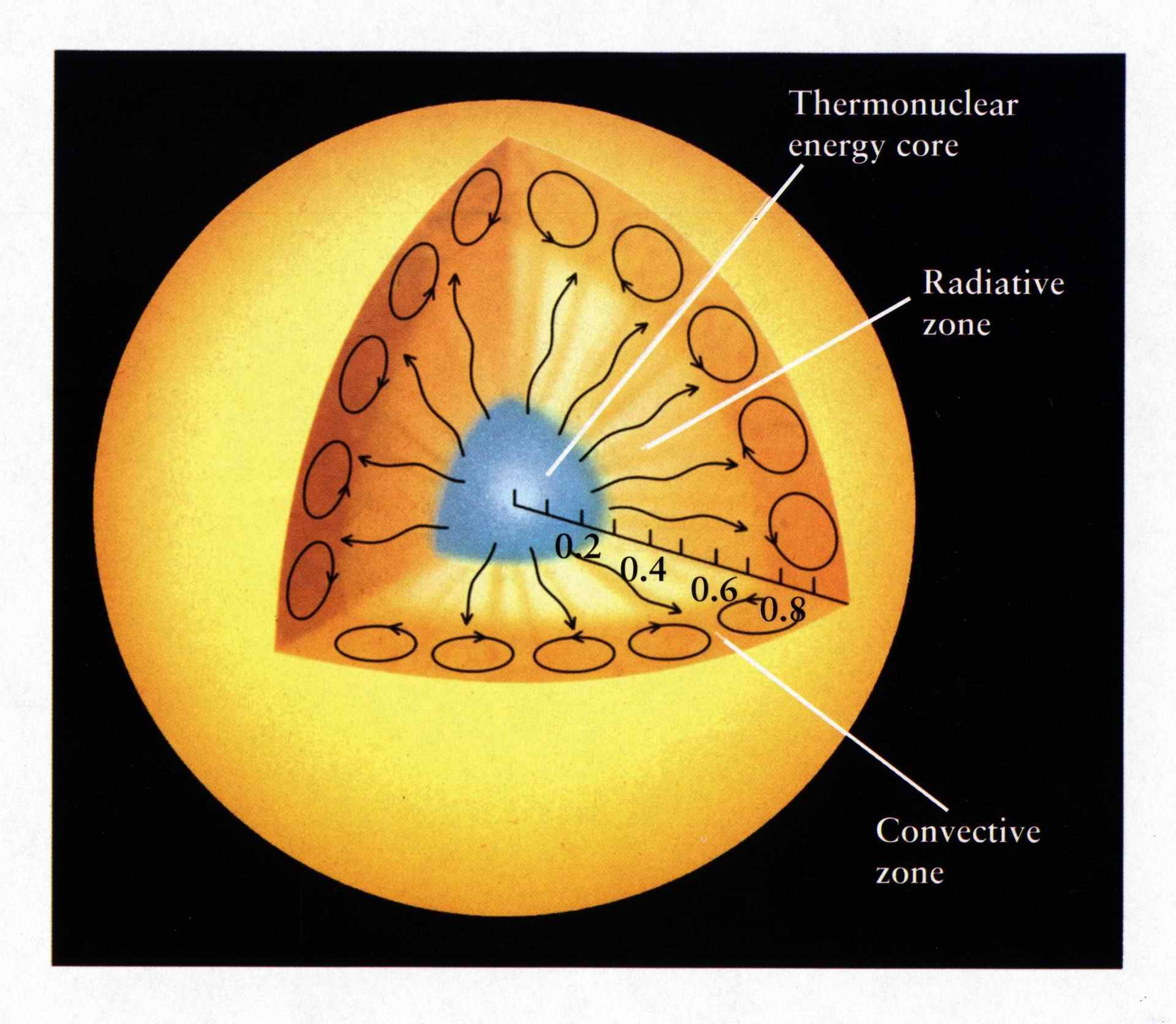 Granulation
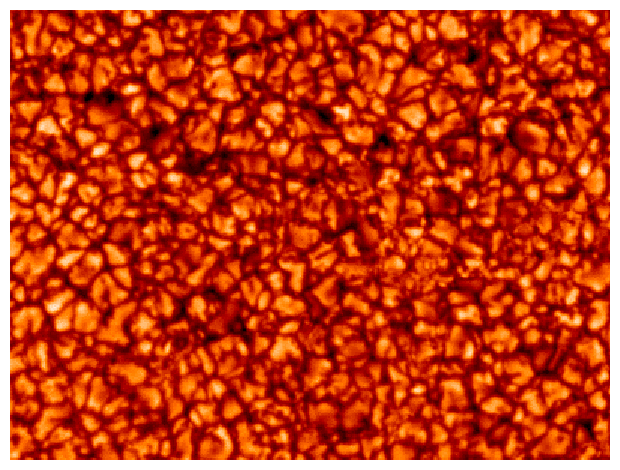 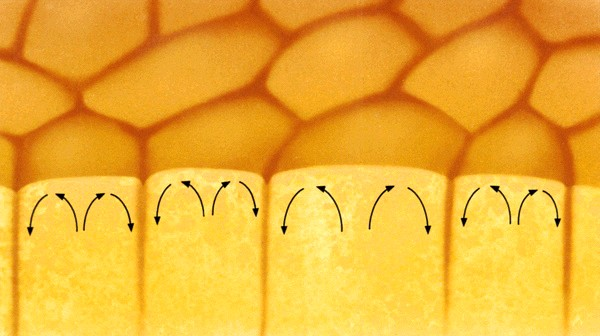 Convective cells
Close-up of the surface of the Sun
Simulation by Remo Collet.

Surface intensity
Simulation by Remo Collet.

Vertical slice.
Atmosphere
Surface
Interior
Stellar Structure
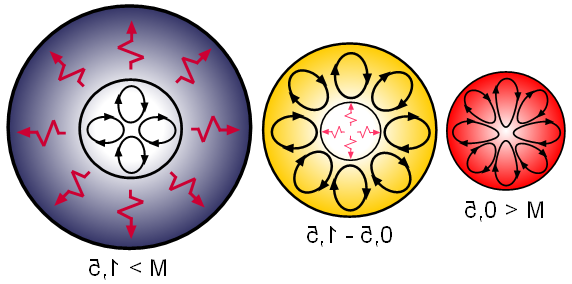 M > 1.5
0.5 < M < 1.5
M < 0.5
Radiative Core
Convective Envelope
Convective Core
Radiative Envelope
Fully Convective